Μηχανική μάθηση με το SPSS
Αυτόματη Κατηγοριοποίηση 
Δεδομένων
Με στόχο την επιλογή παραμέτρων για την πρόβλεψη ενός αποτελέσματος
Τα δεδομένα μας…
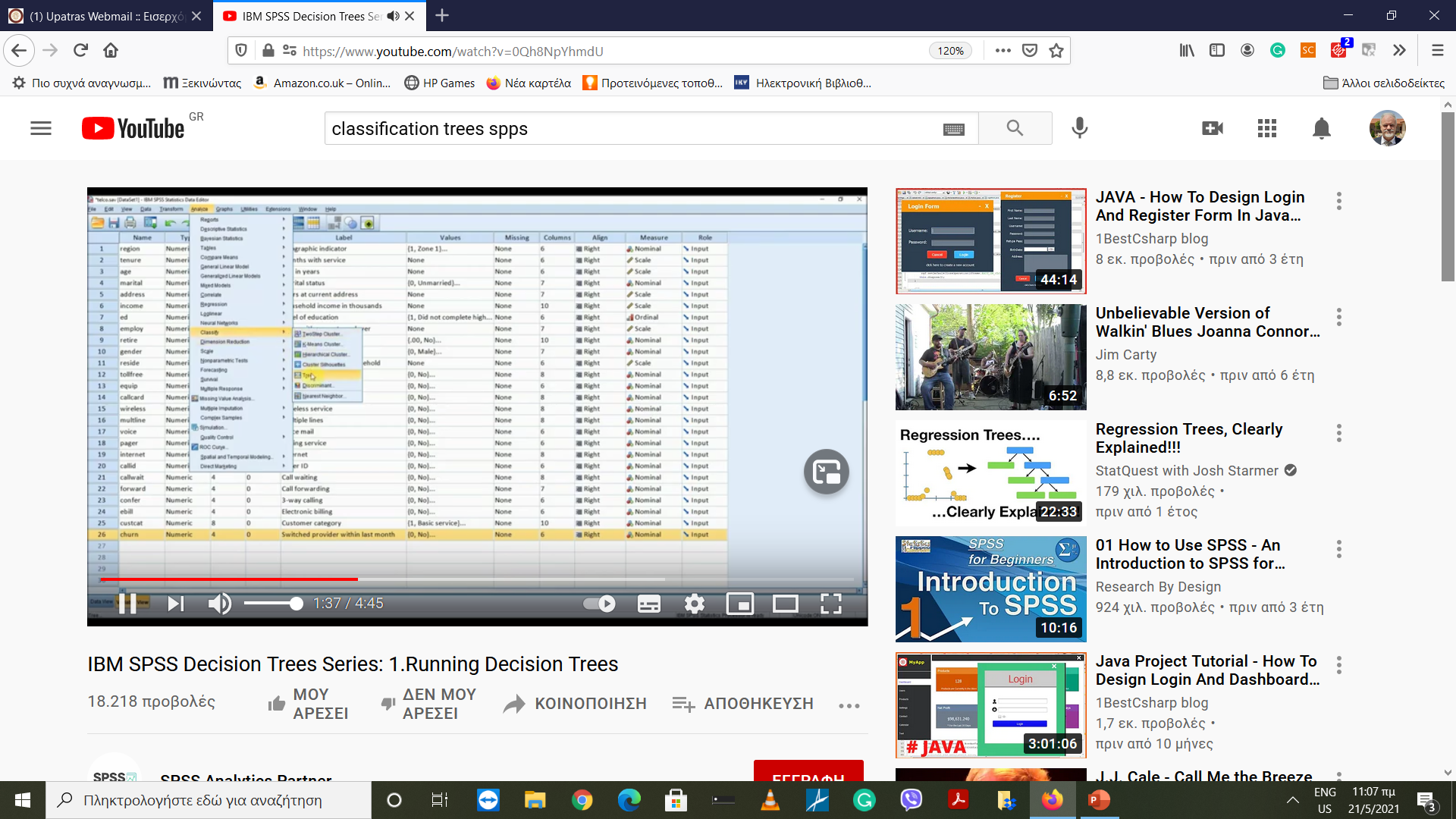 Η εξαρτημένη μεταβλητή / στόχος
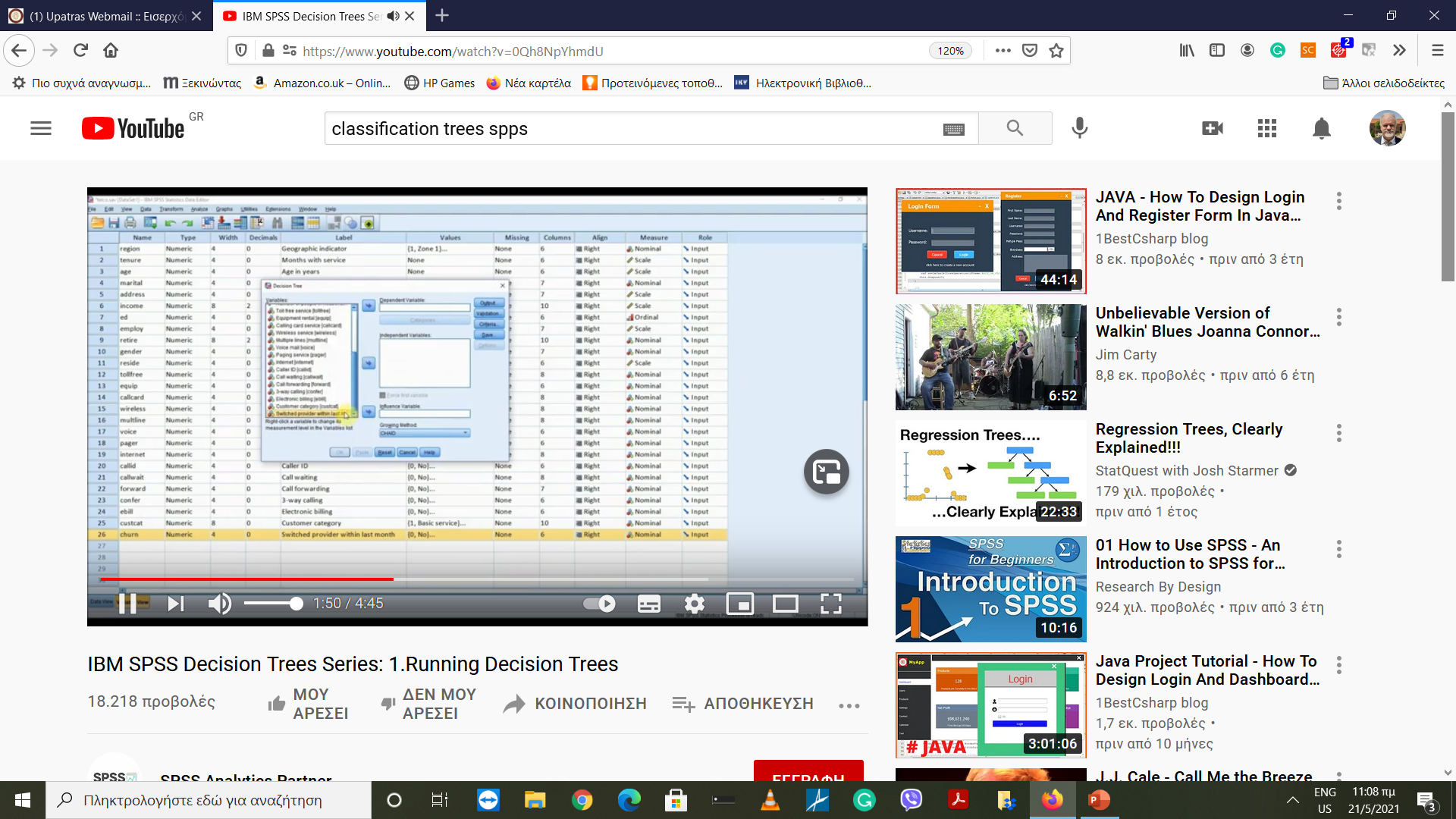 Συσχέτιση με ΟΛΕΣ τις ανεξάρτητες…
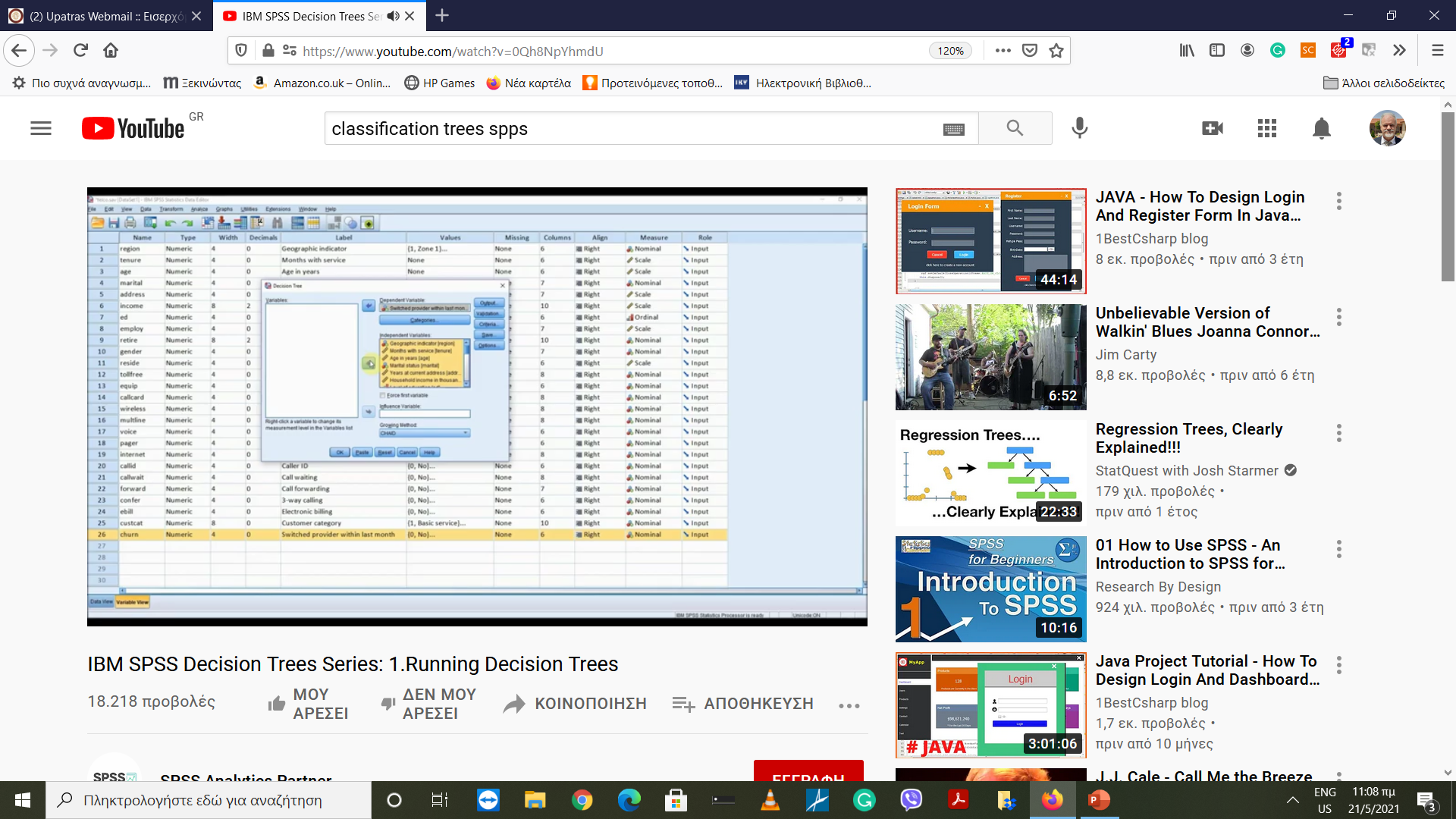 Επιλογή Αλγορίθμου…
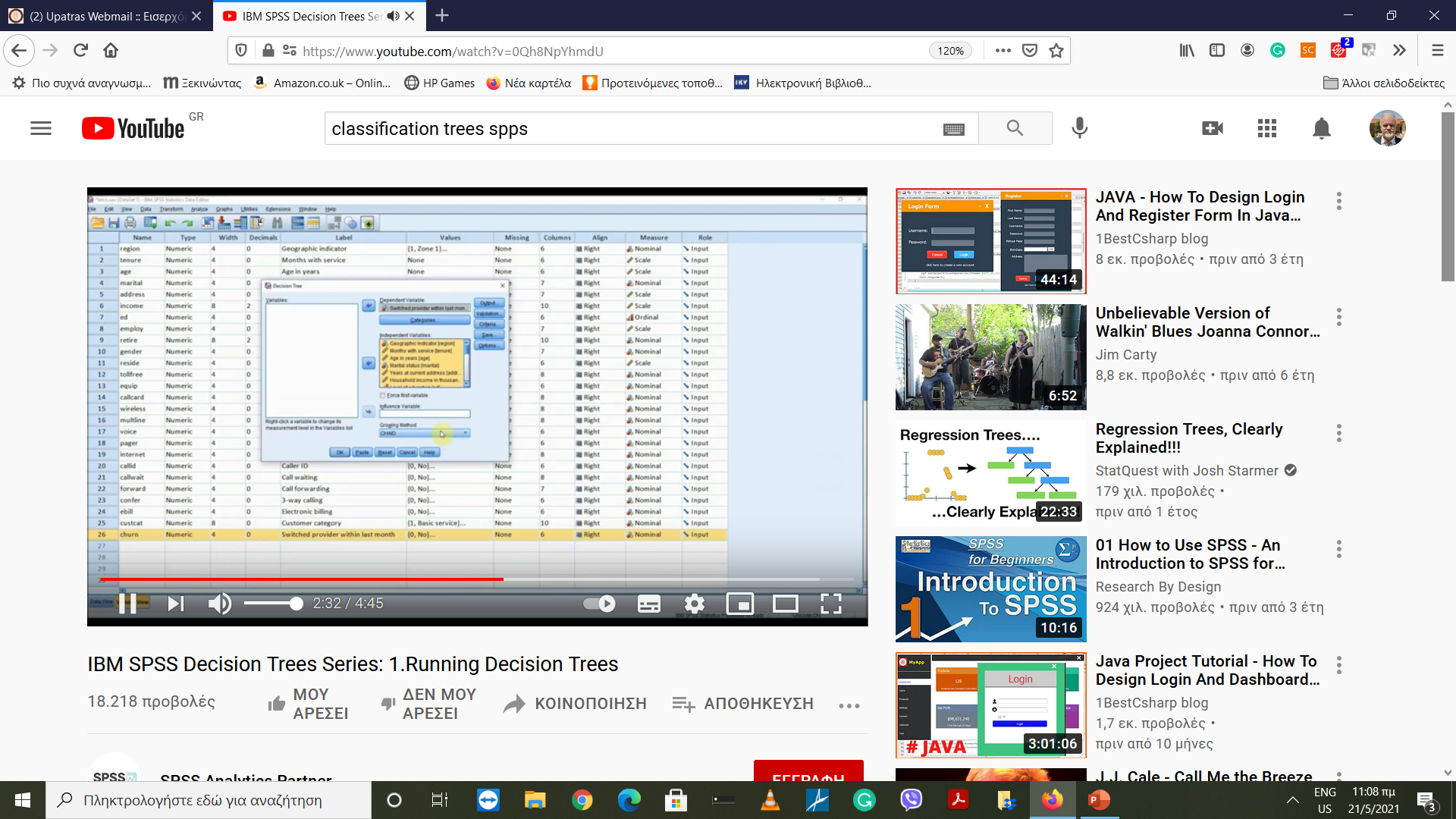 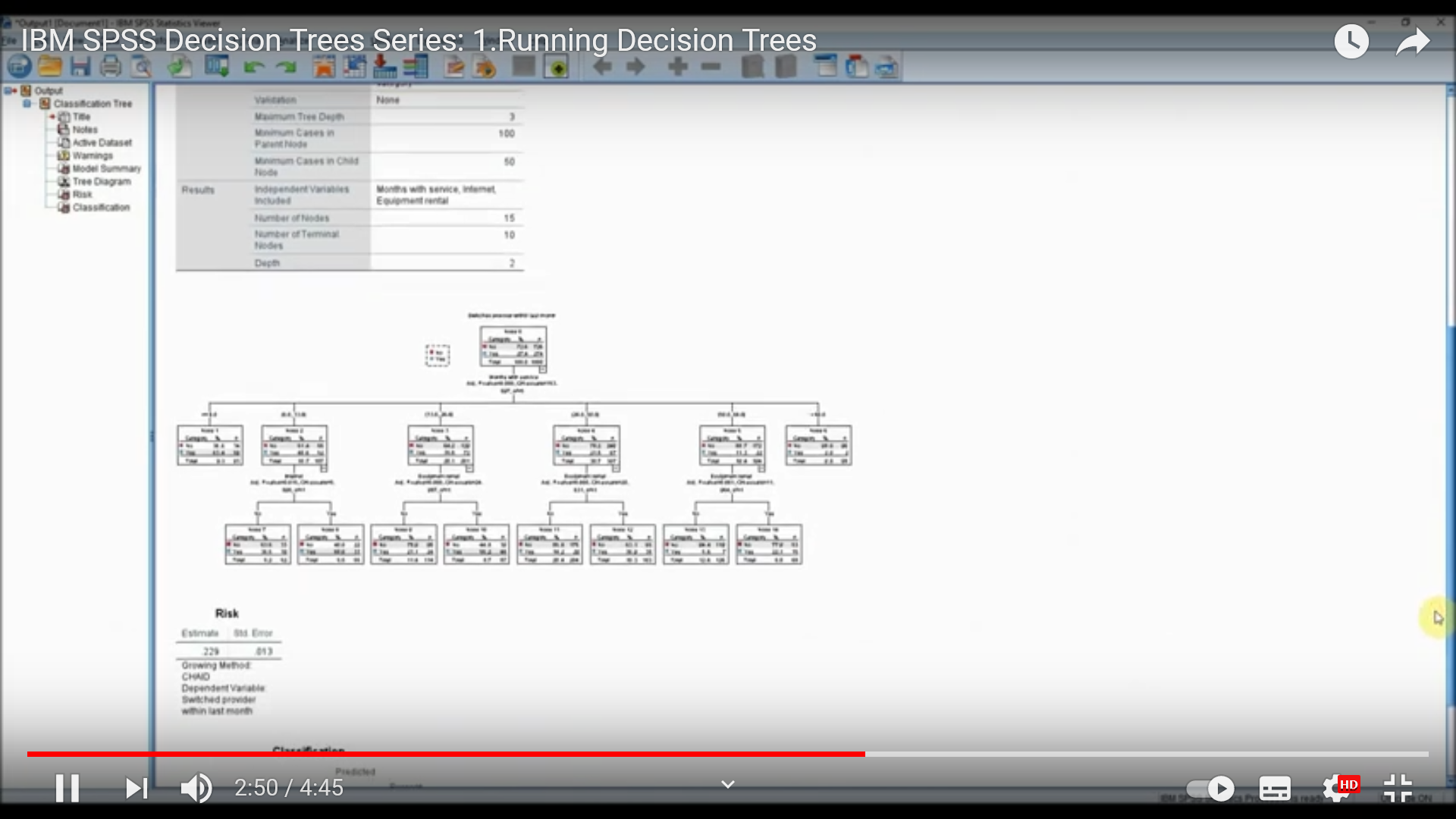 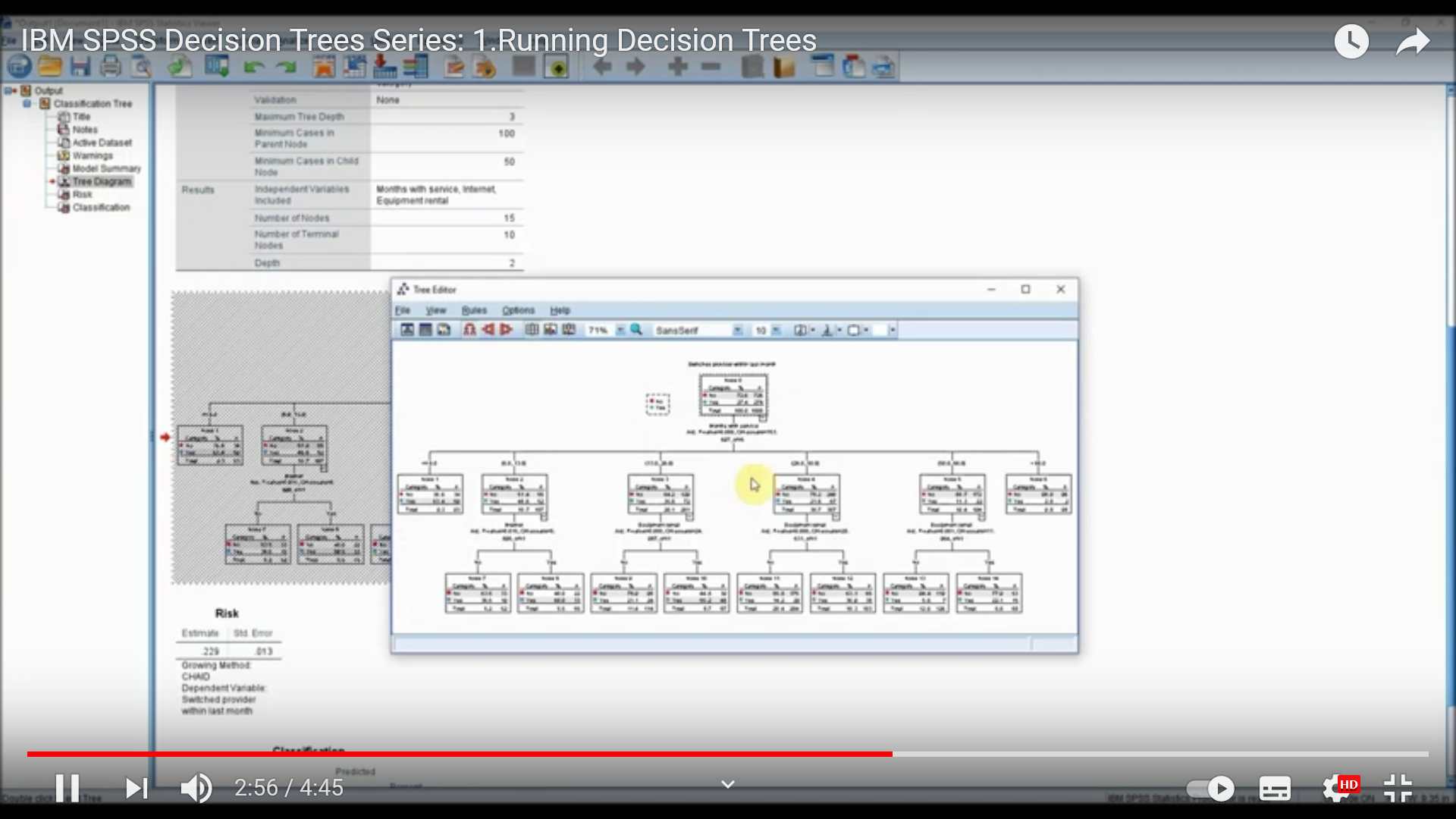 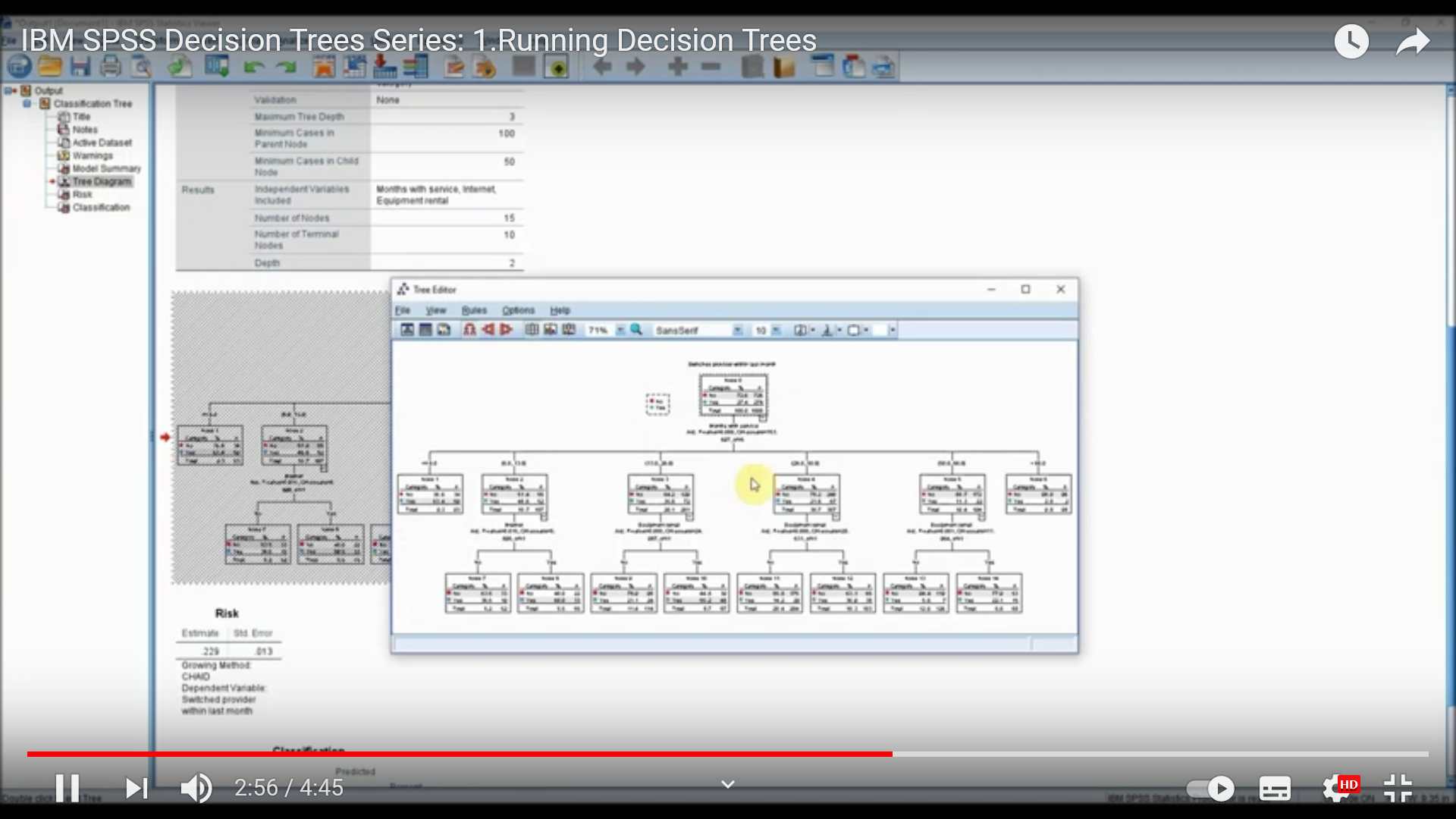 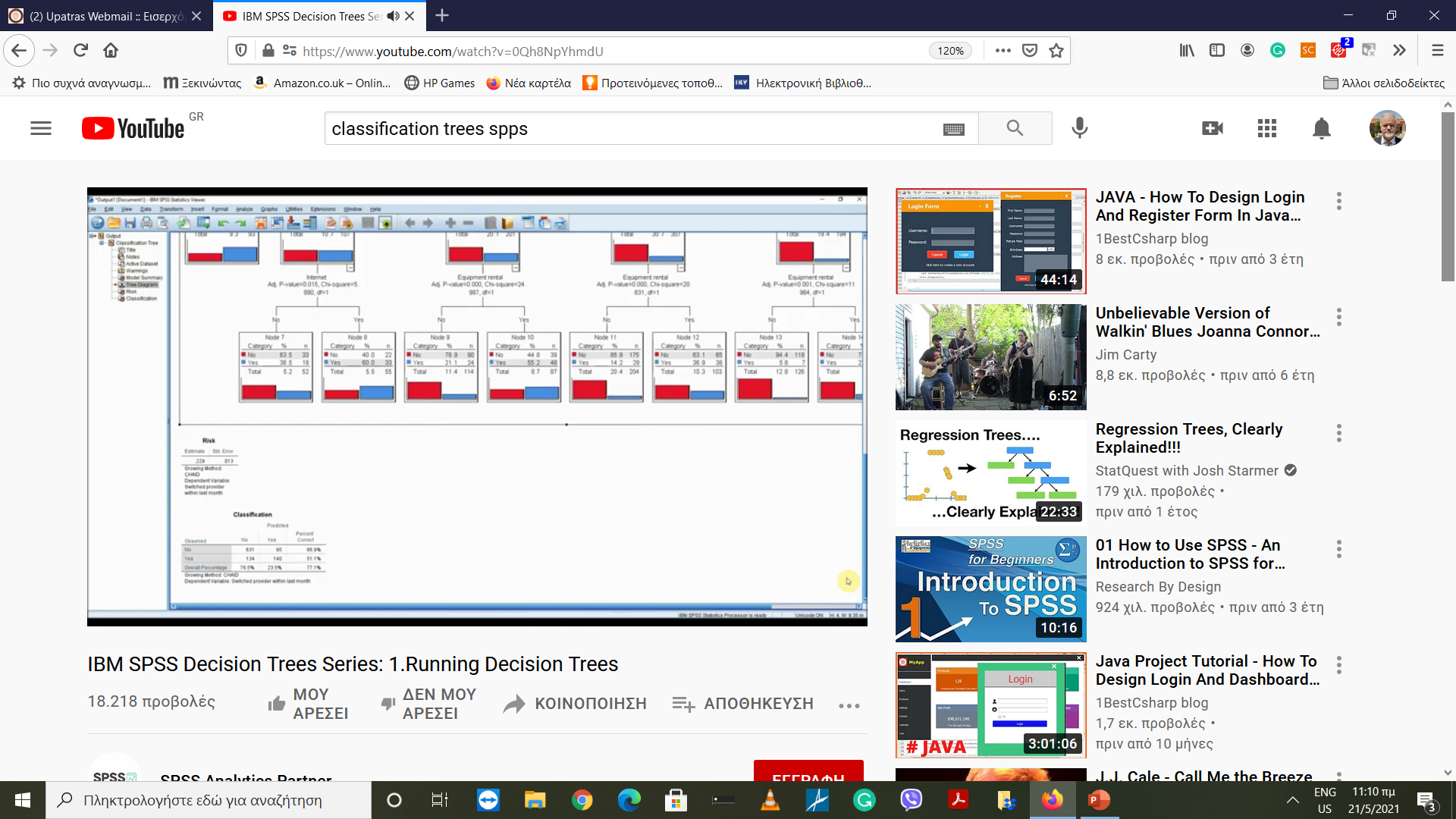